KHỞI ĐỘNG
Khởi động
Bài 1: Tìm số hạng:
a) ? + 20 = 35                    b) 14 + ? = 28
b) 14 + ? = 28
 28 – 14 = 14
? + 20 = 35
 35 – 20 = 15
CHỦ ĐỀ 1
ÔN TẬP VÀ BỔ SUNG
BÀI 8
LUYỆN TẬP CHUNG
Thứ sáu, ngày 23 tháng 9 năm 2022
Toán:
Luyện tập chung
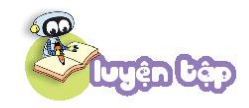 1
a) Cân nặng của mỗi con vật được cho dưới đây.Viết tên các con vật 
theo thứ tự cân nặng từ bé đến lớn.
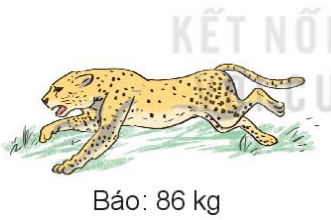 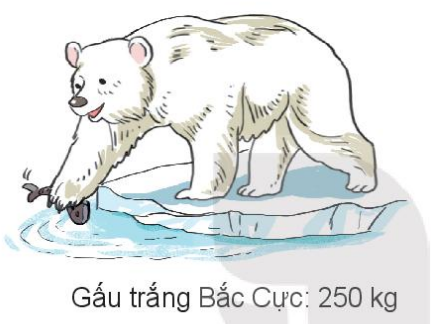 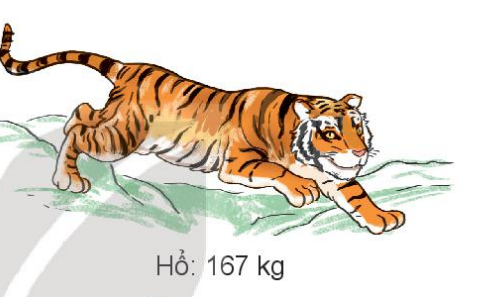 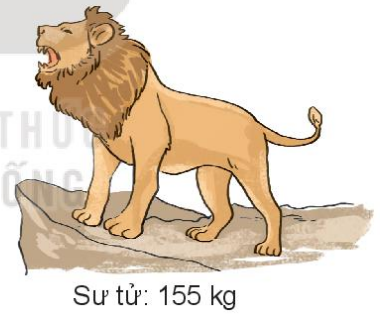 86
155
167
250
Sư tử
Báo
Hổ
Gấu trắng Bắc Cực
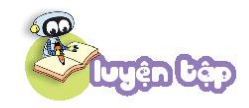 1
b) Viết các số 356,432,728,669 thành tổng các trăm, chục và đơn vị 
(theo mẫu).
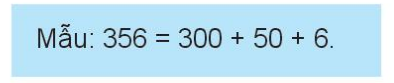 432 =
400 + 30 + 2
728 =
700 + 20 + 8
669 =
600 + 60 + 9
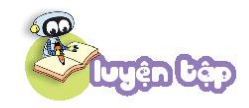 Đặt tính rồi tính:
2
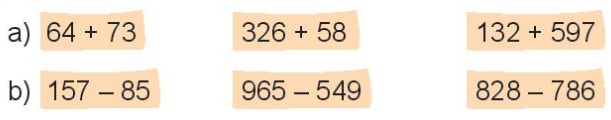 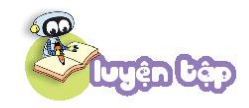 Đặt tính rồi tính:
2
a)
326 + 58
64 + 73
132 + 597
326
132
64
+
+
+
58
73
597
3
3
7
8
1
7
2
4
9
b)
965 – 549
157 – 85
828 – 786
965
828
157
-
-
-
549
786
85
7
2
4
4
6
2
1
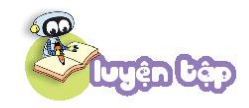 Trường Tiểu học Quang Trung có 563 học sinh, Trường Tiểu học Lê Lợi có nhiều hơn Trường Tiểu học Quang Trung 29 học sinh. Hỏi Trường Tiểu học Lê Lợi có bao nhiêu học sinh?
3
Bài giải:
Trường Tiểu học Lê Lợi có số học sinh là:
563 + 29 = 592 (học sinh)
Đáp số: 592 học sinh
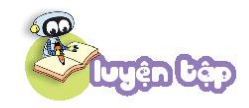 Số?
4
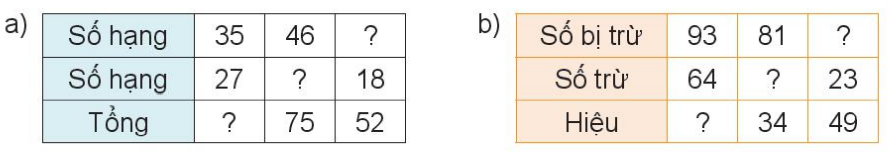 34
72
47
29
29
62
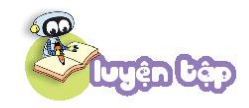 Số?
5
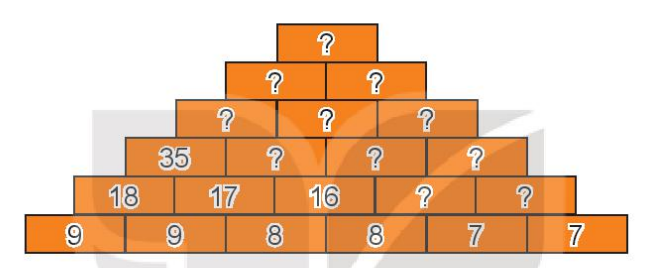 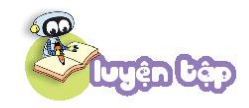 Số?
5
130 + 124 = 259
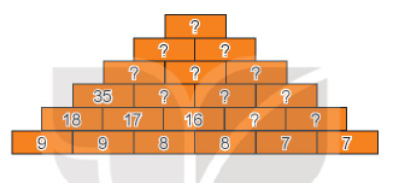 259
64 + 60 = 124
68 + 64 = 132
132
124
31 + 29 = 60
17 + 16 = 33
33 + 31 = 64
16 + 15 = 31
15 + 14 = 29
35 + 33 = 68
68
64
60
33
31
29
14
15
7 + 7 = 14
8 + 7 = 15
Vận dụng, trải nghiệm
Hoàn thành bài
Chuẩn bị bài mới
Xem lại bài đã học